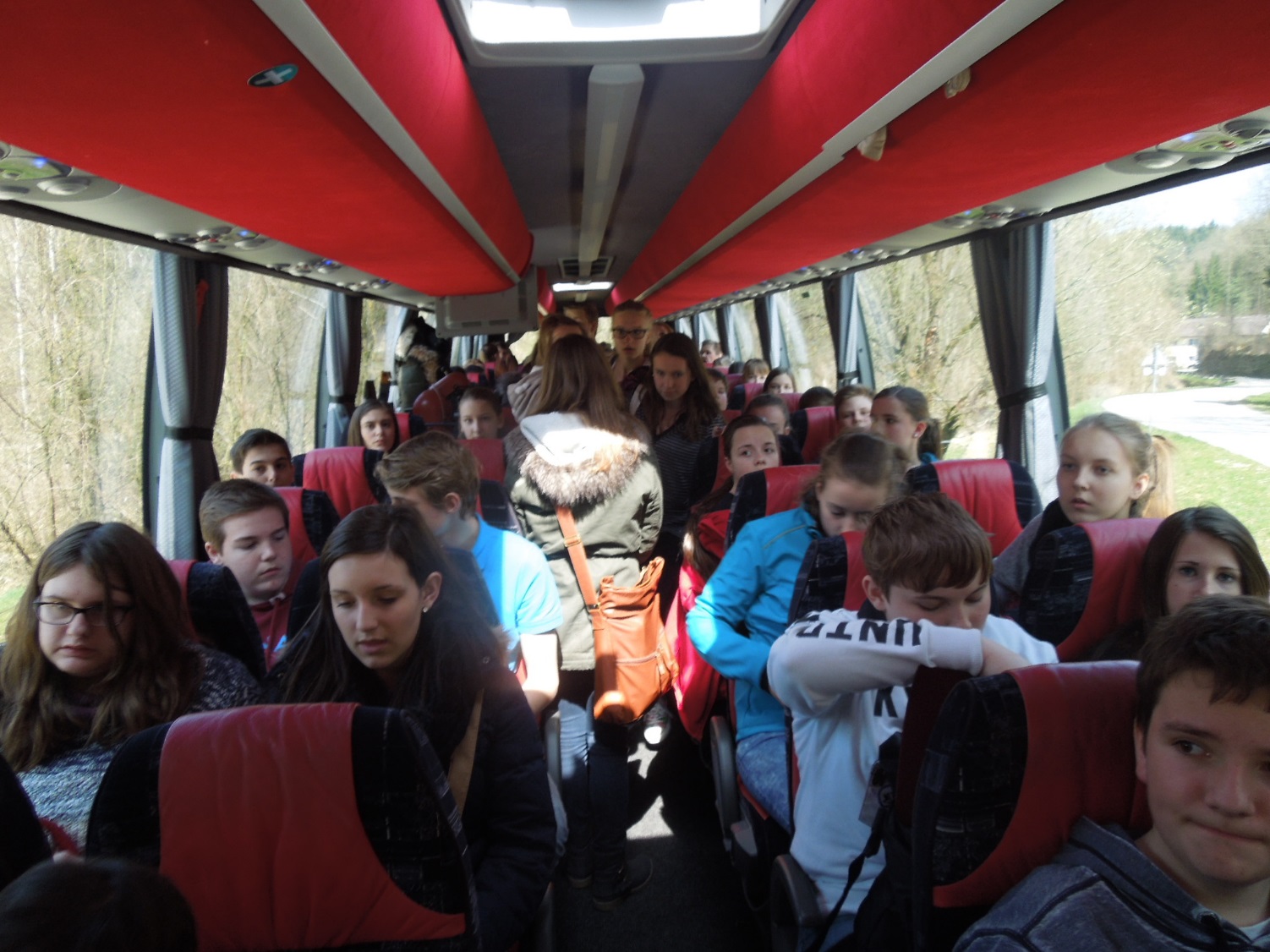 Mauthausenexkursion 2015
Wie jedes Jahr haben sich auch heuer wieder die 4. Klassen mit den Geschichtelehrerinnen Brigitte Hofer und Gertrude Neidhart mit dem Thema Nationalsozialismus und seinen Folgen auseinandergesetzt.
Die vierten Klassen der NMS (Neuen Mittelschule) Weyer fuhren daher am    9. April 2015 ins Konzentrationslager Mauthausen.
Mauthausenexkursion 2015
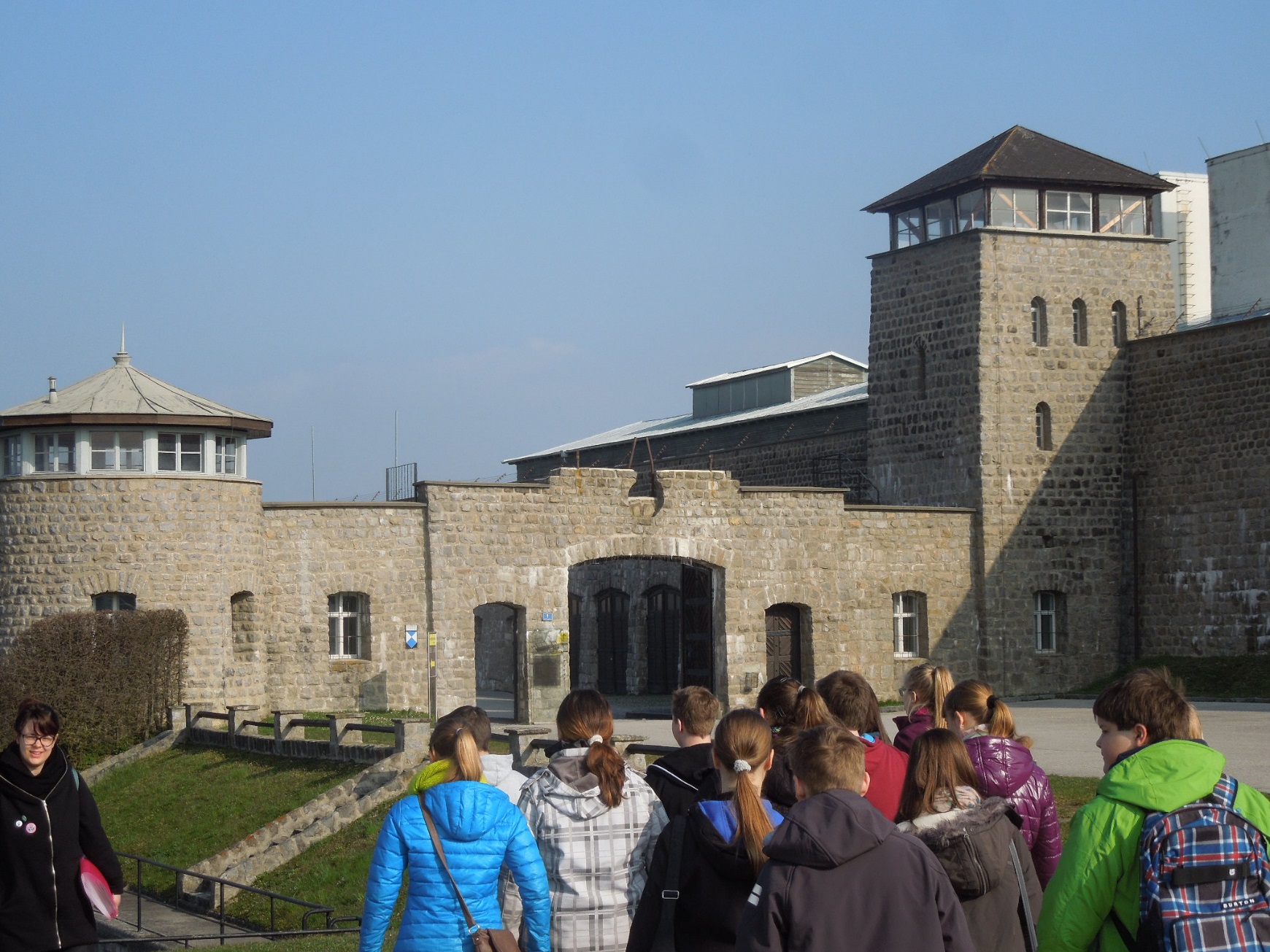 Jede Klasse wurde durch kompetente BegleiterInnen durch die Gedächtnisstätte geführt und erlebte eine sehr informative und anschauliche Führung.
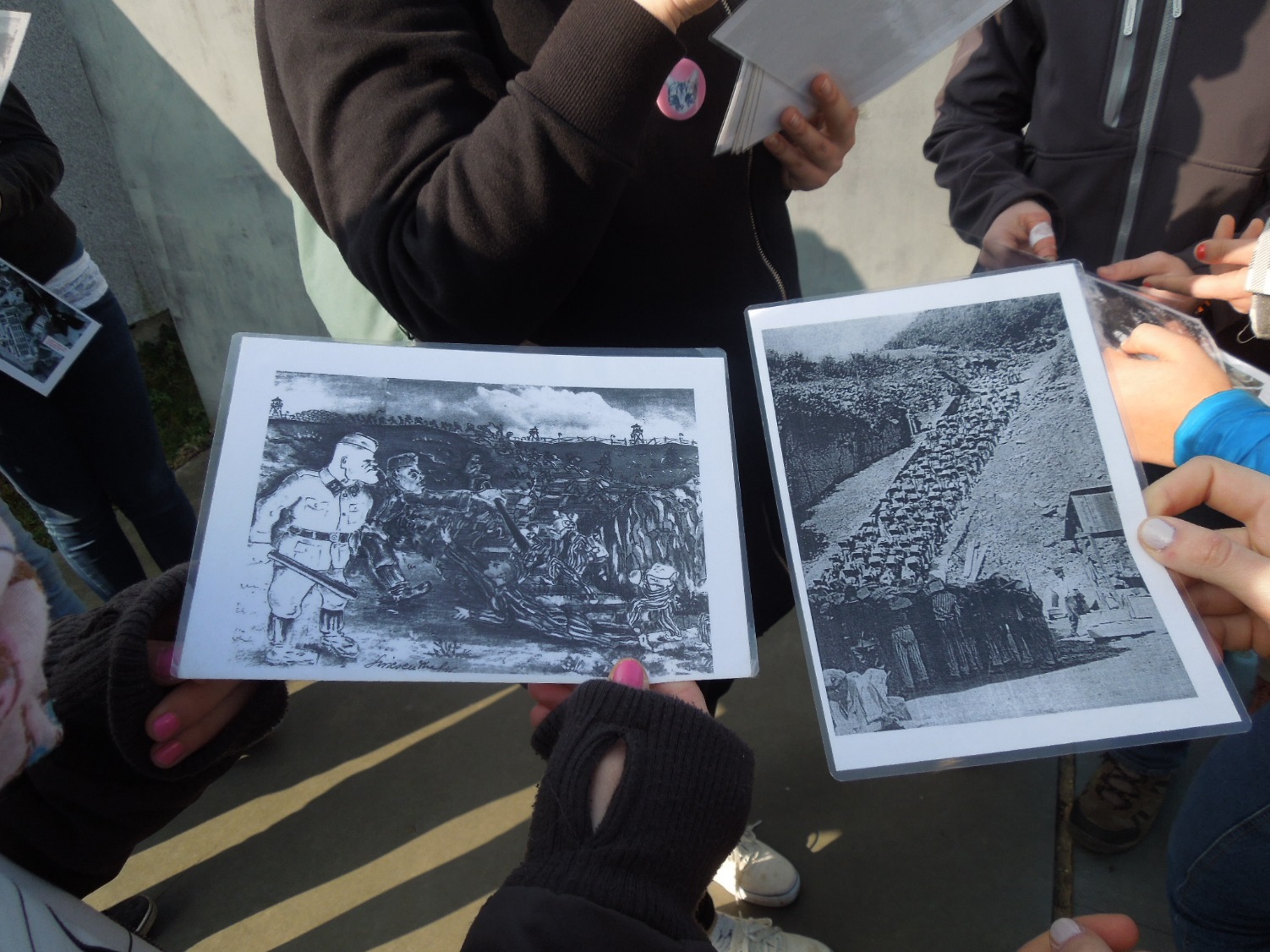 Anschauungsmaterial erleichtert die Vorstellung
Mauthausenexkursion 2015
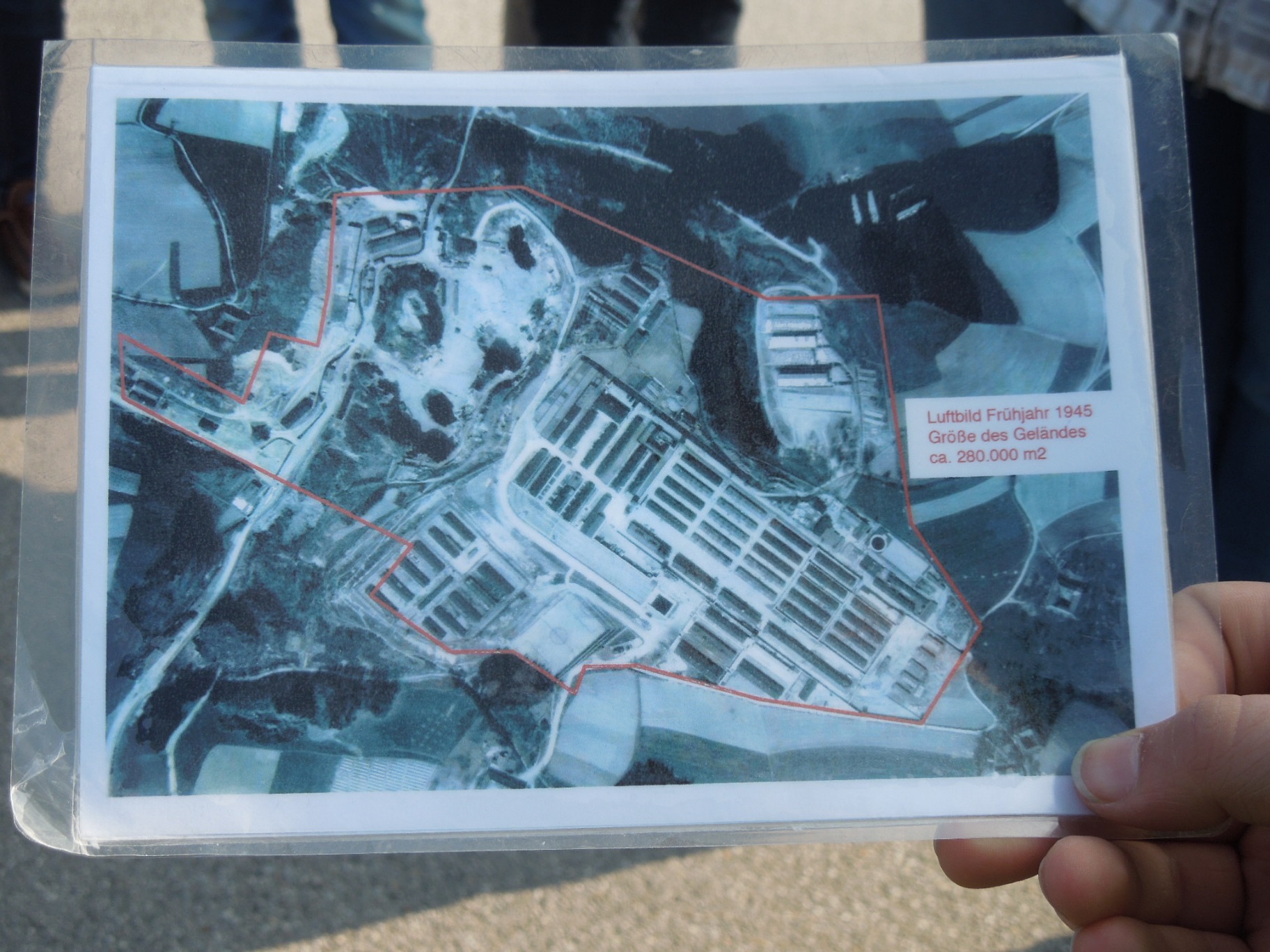 Mauthausenexkursion 2015
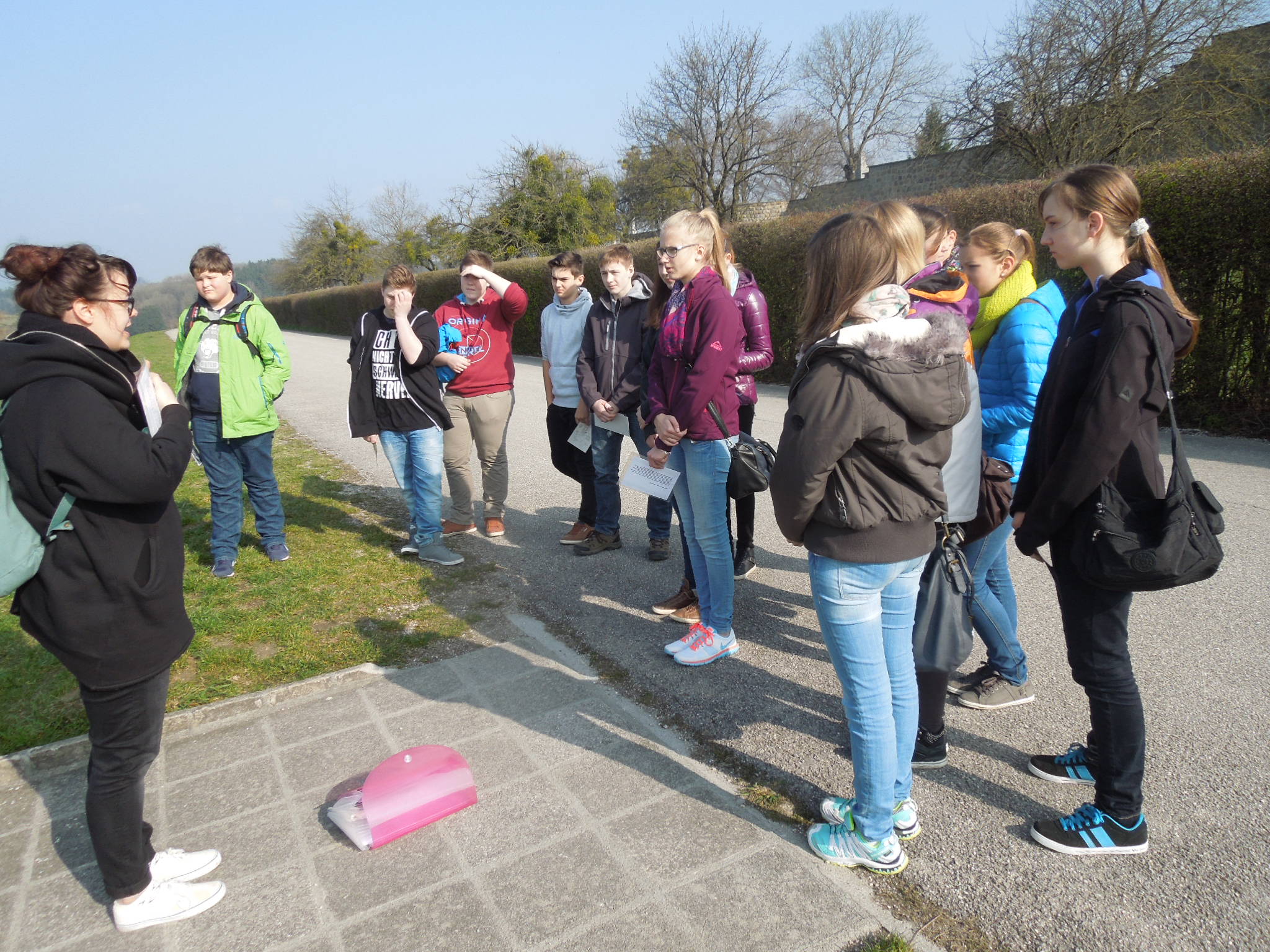 Die SchülerInnen erfuhren, dass die SS auch eine eigene Fußballmanschaft hatte, die auch Meisterschaftsspiele in der höchsten Liga spielte.
4a
Mauthausenexkursion 2015
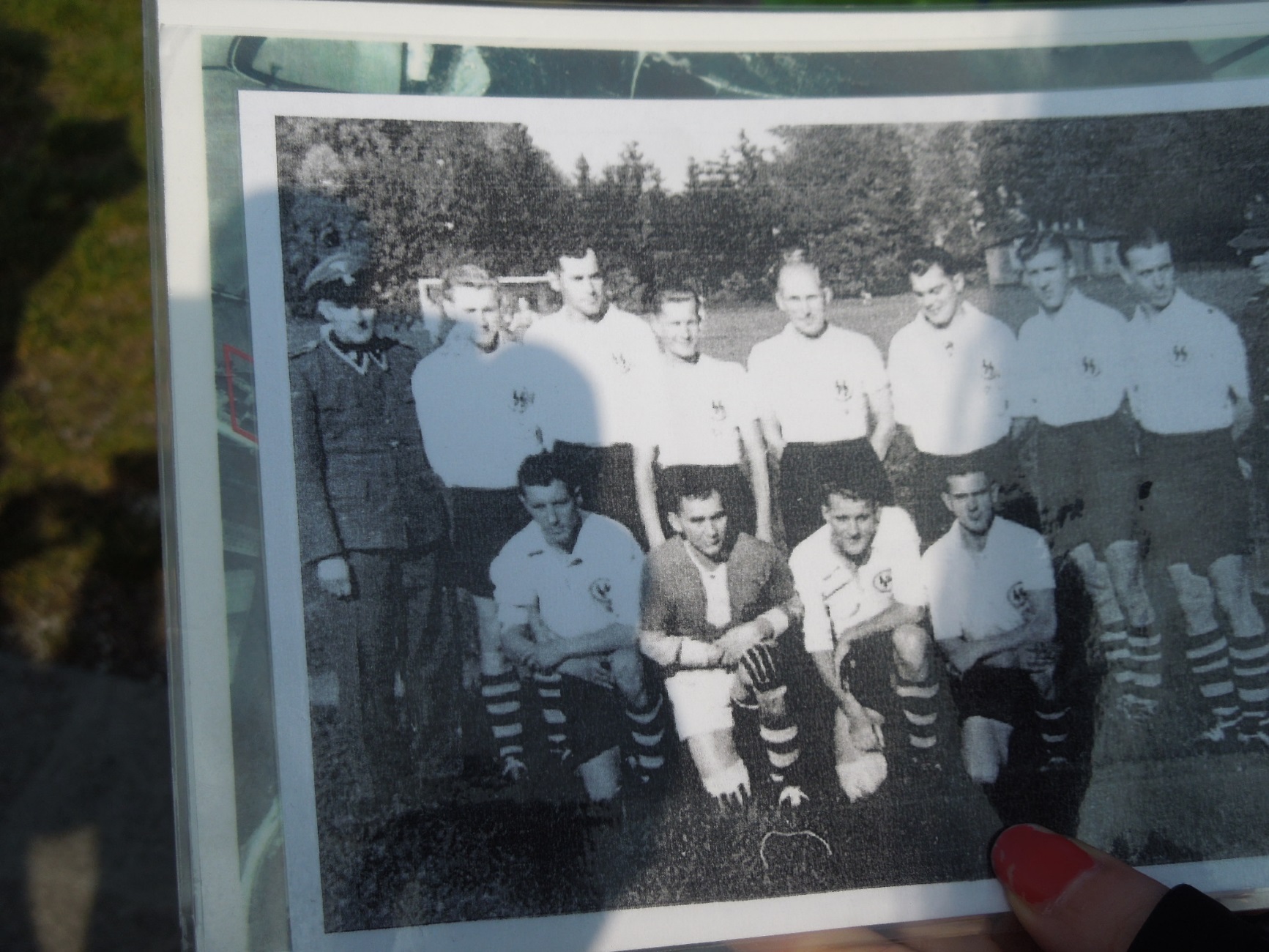 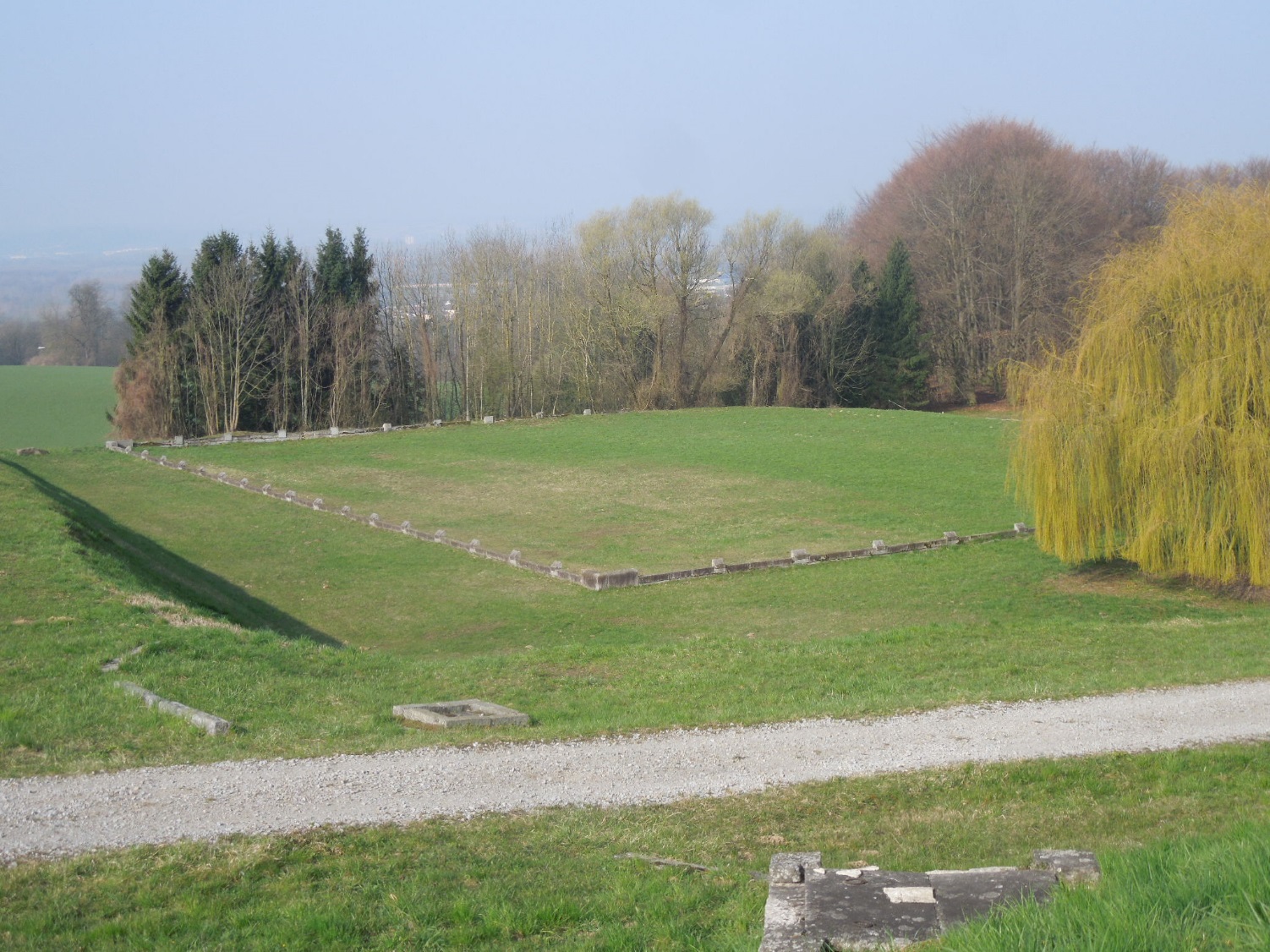 Die ehemalige Fußballmanschaft der SS vom KZ Mauthausen
und der Fußballplatz
Mauthausenexkursion 2015
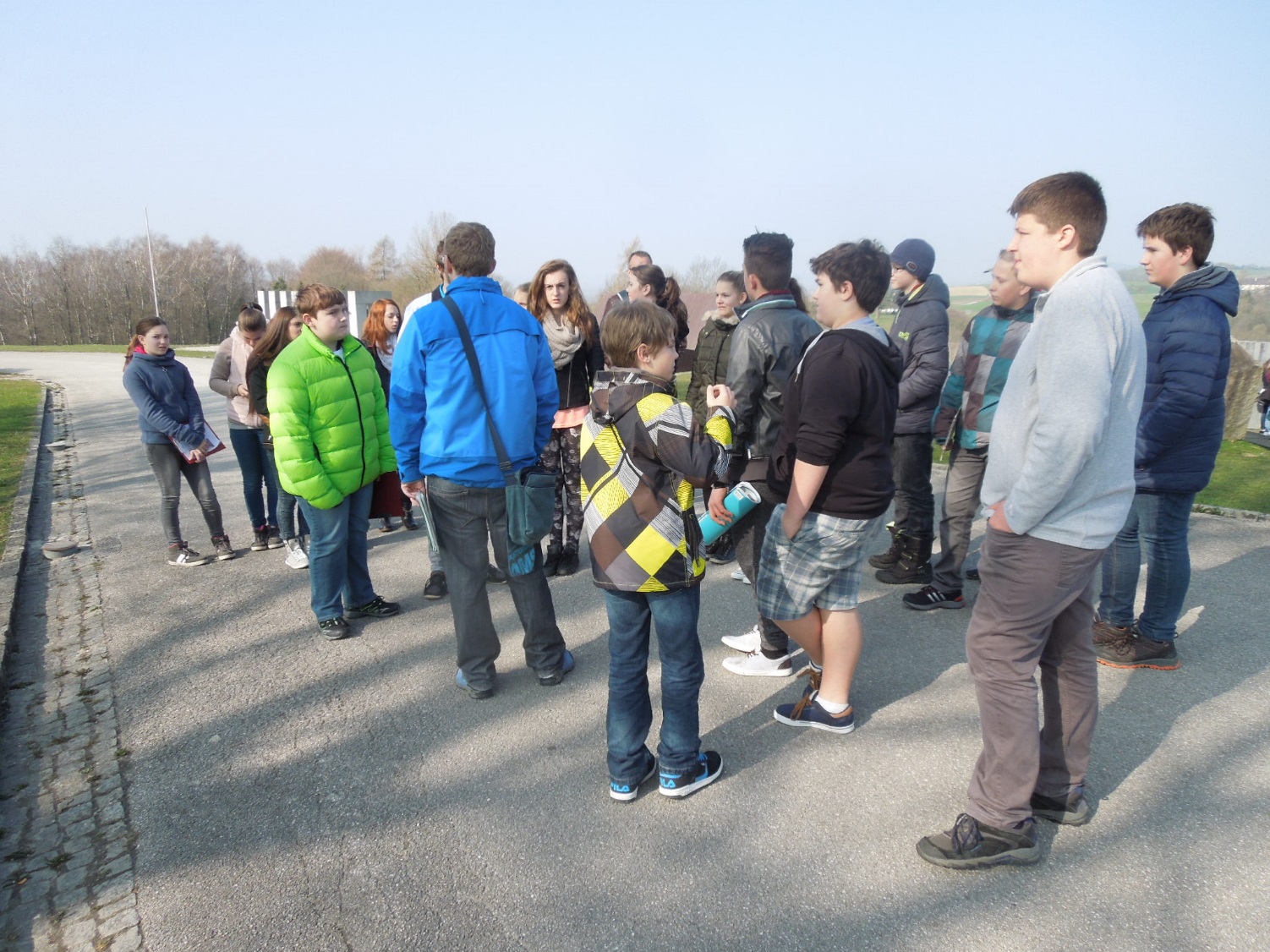 Informationen zu den verschiedenen Denkmälern
4b
Mauthausenexkursion 2015
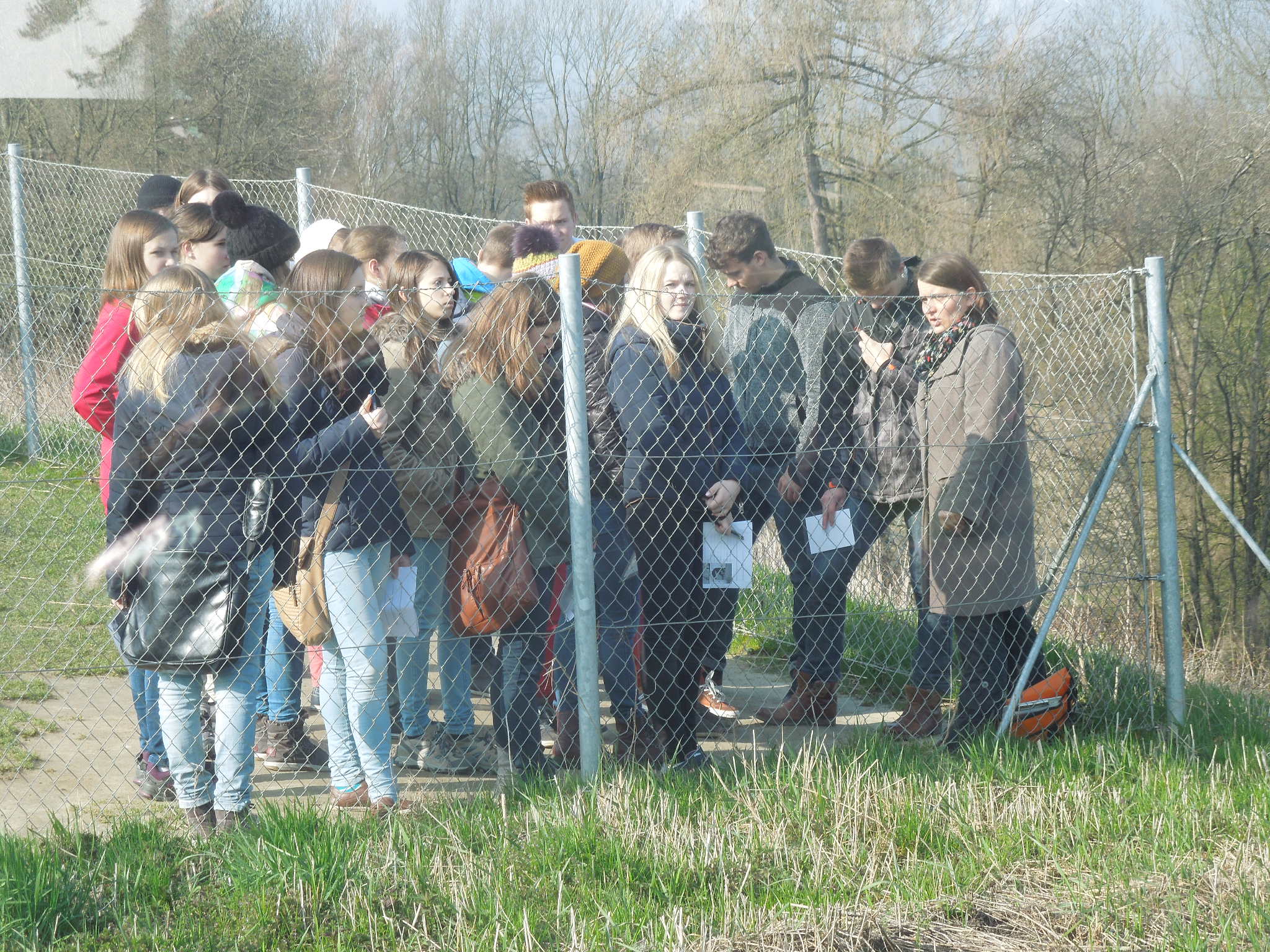 Die Informationen zur Todesstiege und Fallschirmspringerwand 
erschüttern noch immer.
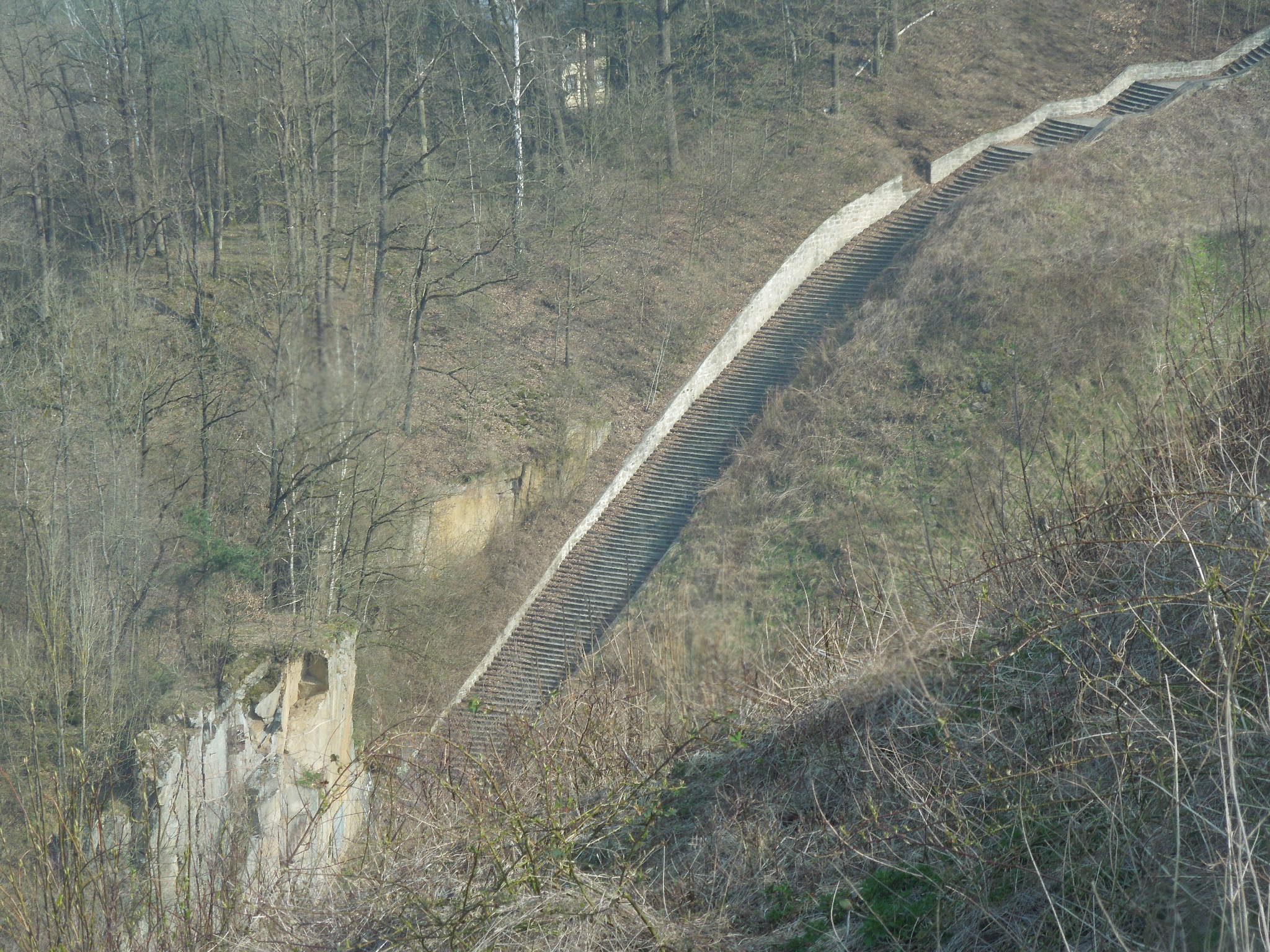 4c
Mauthausenexkursion 2015
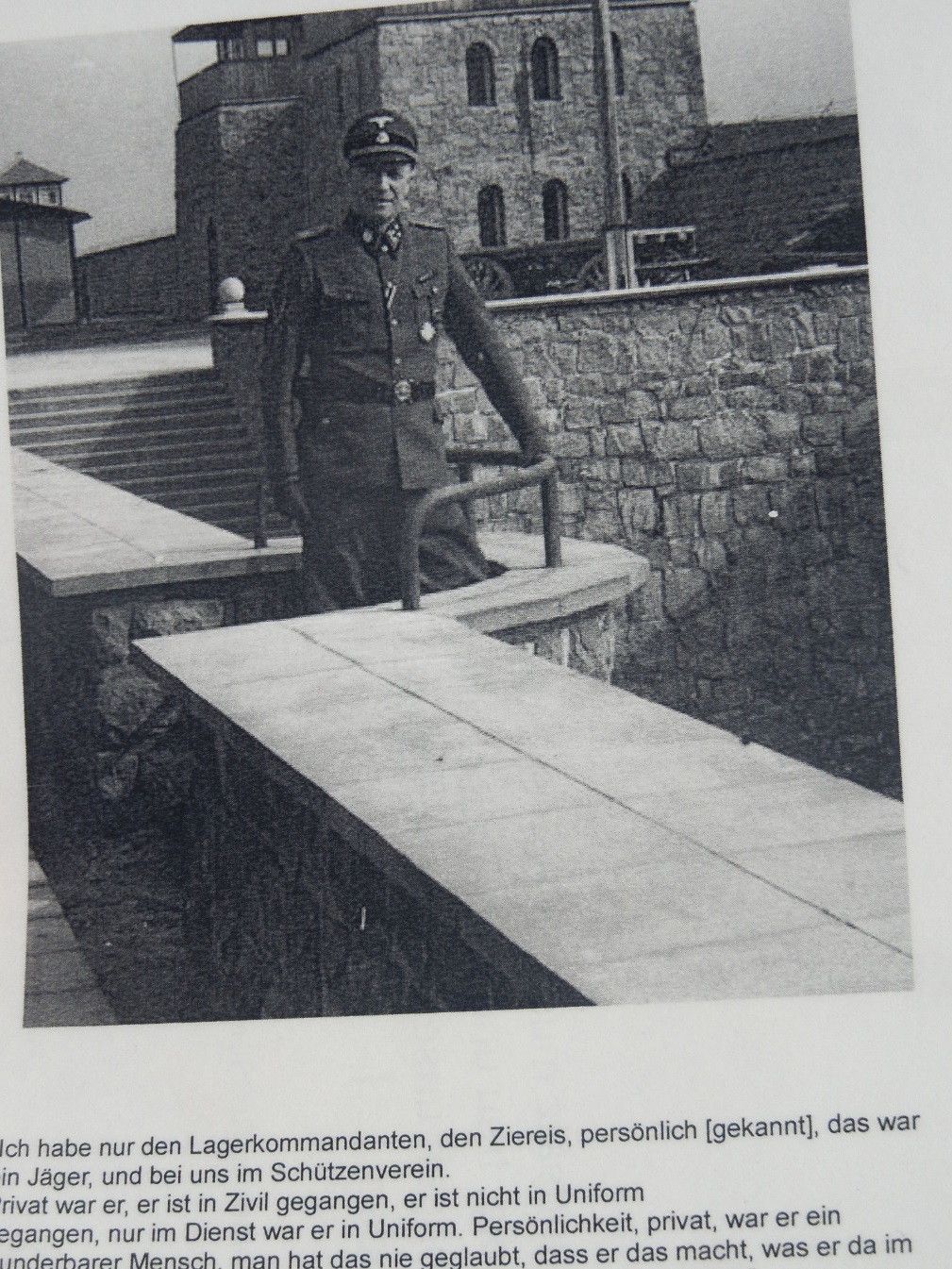 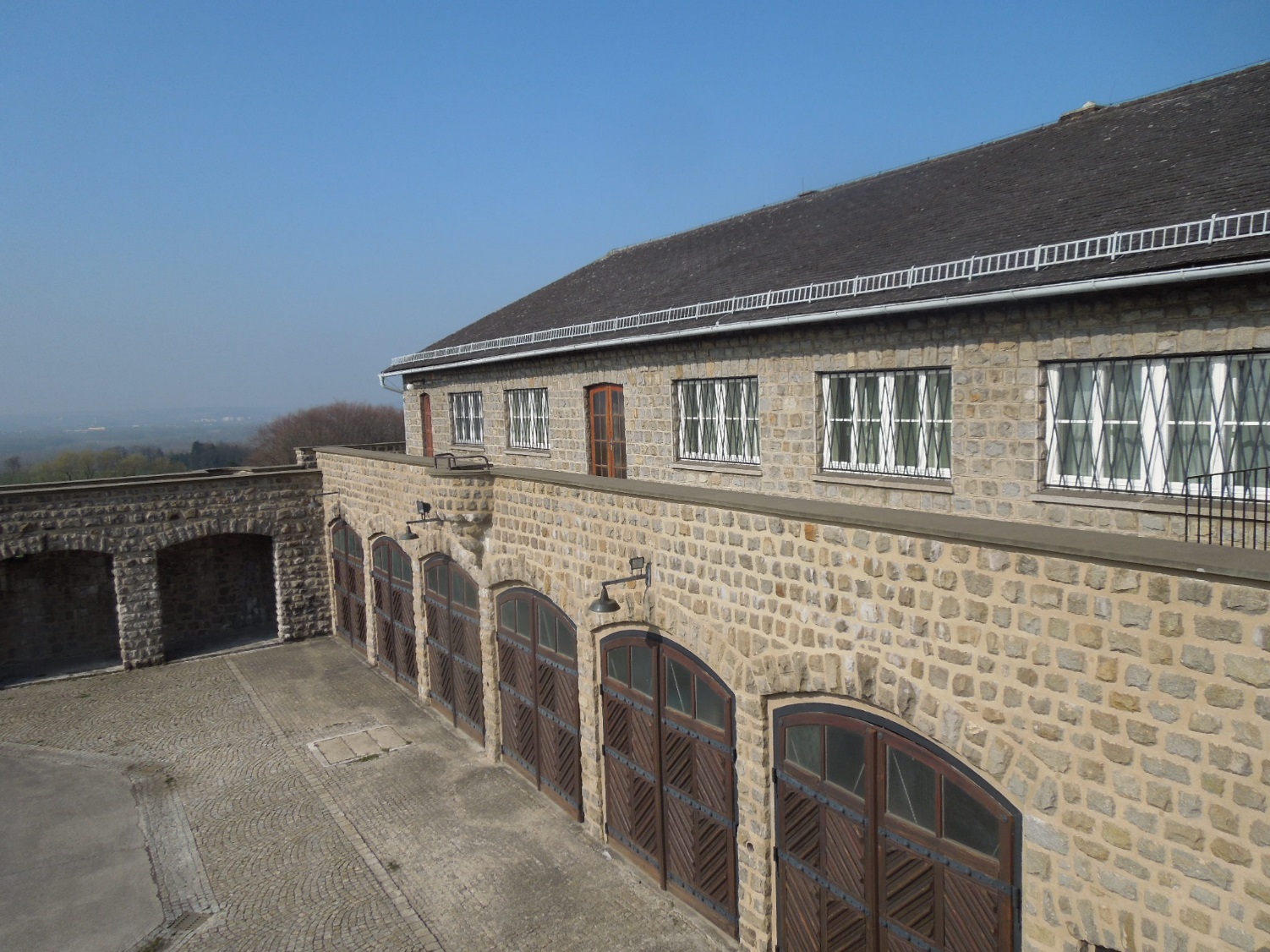 Büro vom Lagerkommandanten Franz Ziereis
Mauthausenexkursion 2015
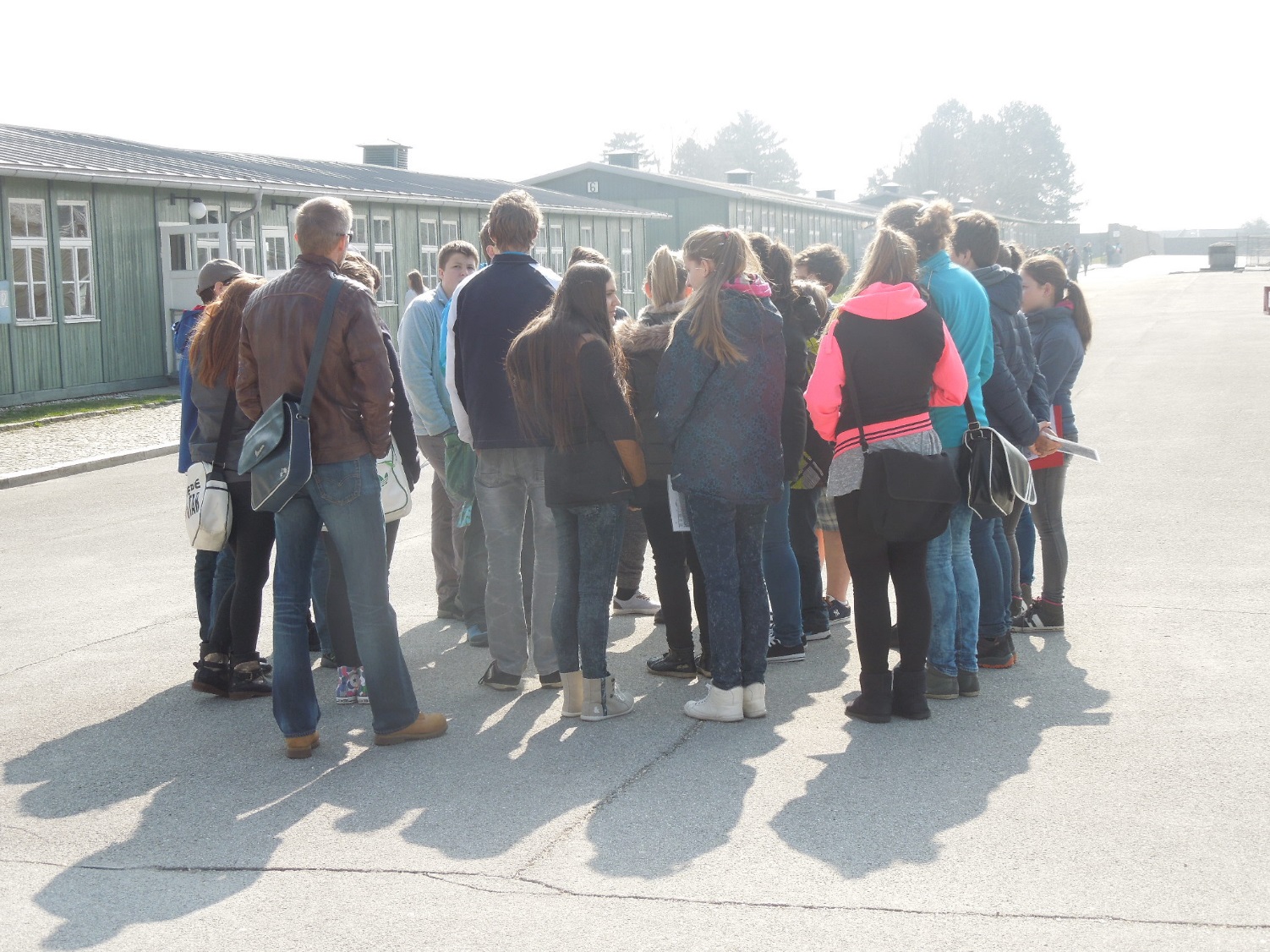 Appellplatz
Mauthausenexkursion 2015
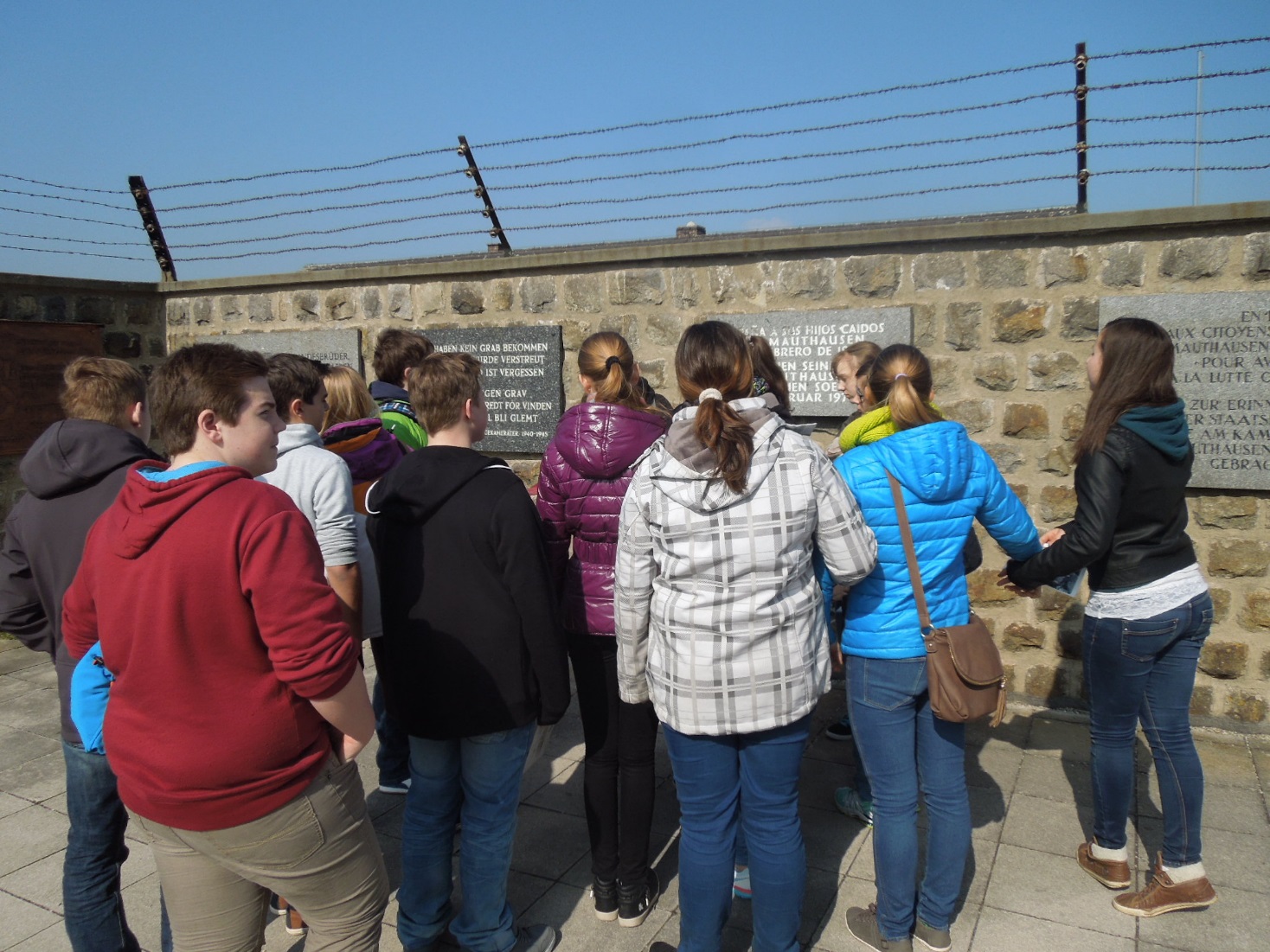 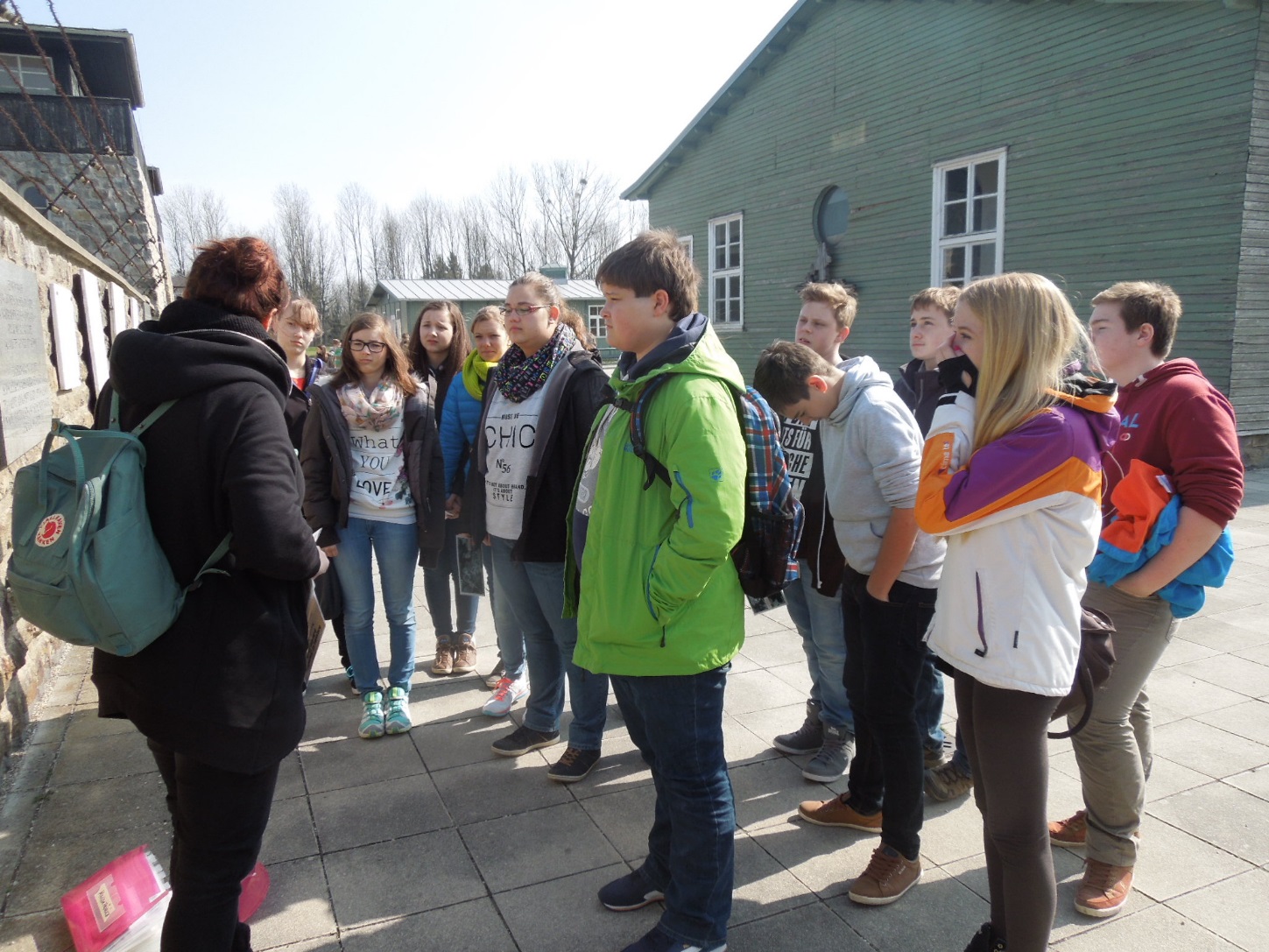 Klagemauer
Mauthausenexkursion 2015
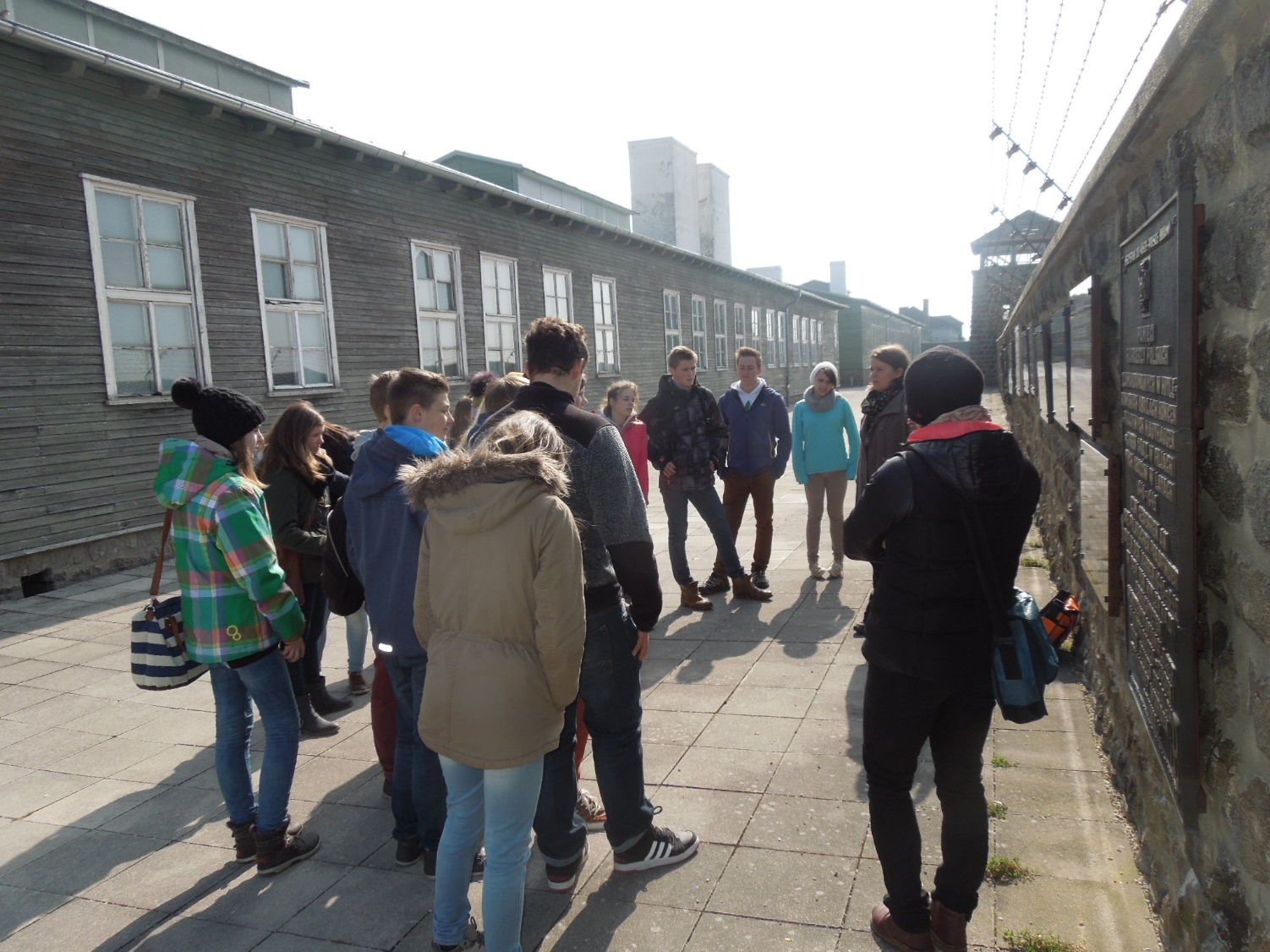 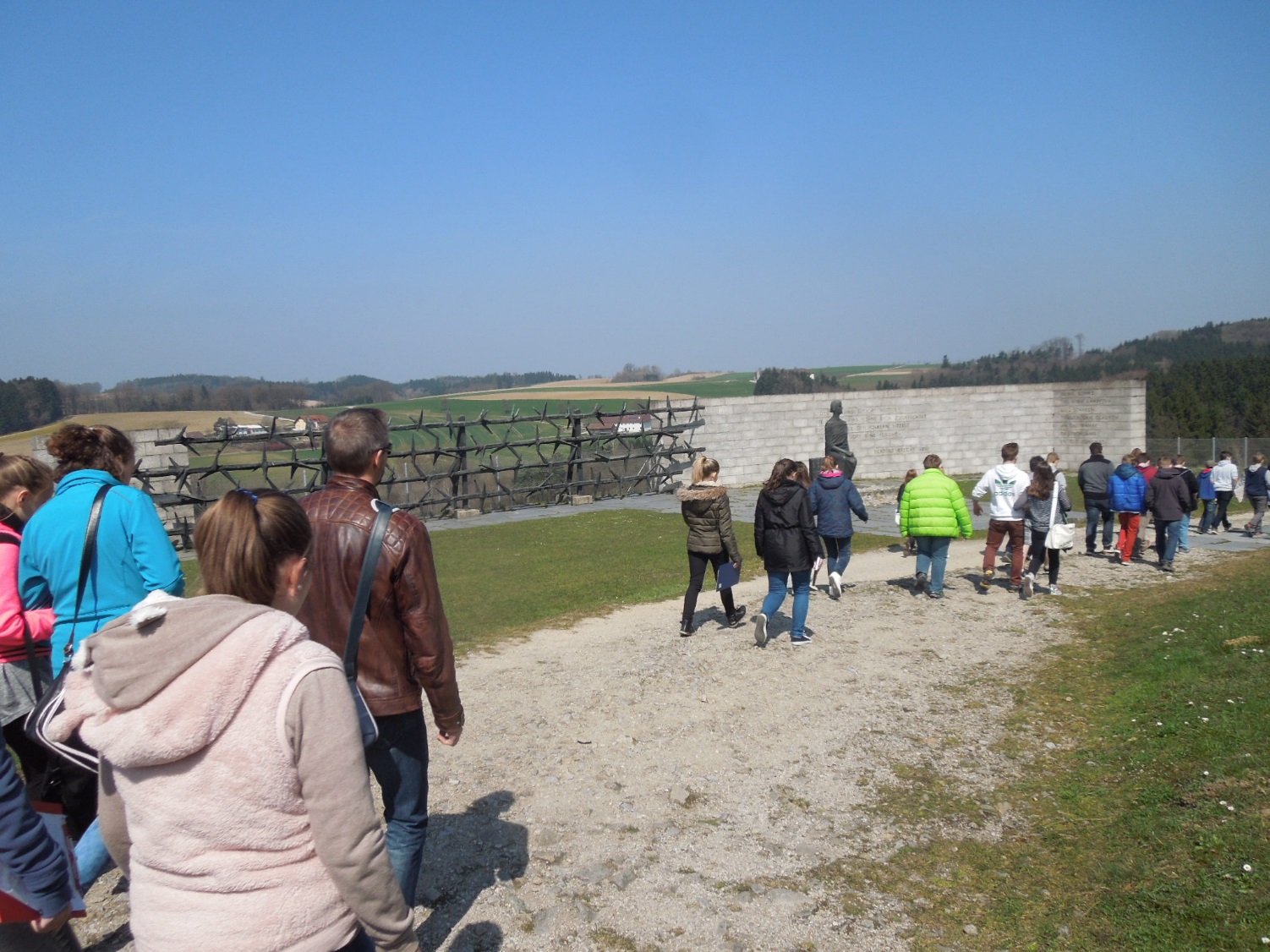 Weg zur Todesstiege
Klagemauer
Mauthausenexkursion 2015
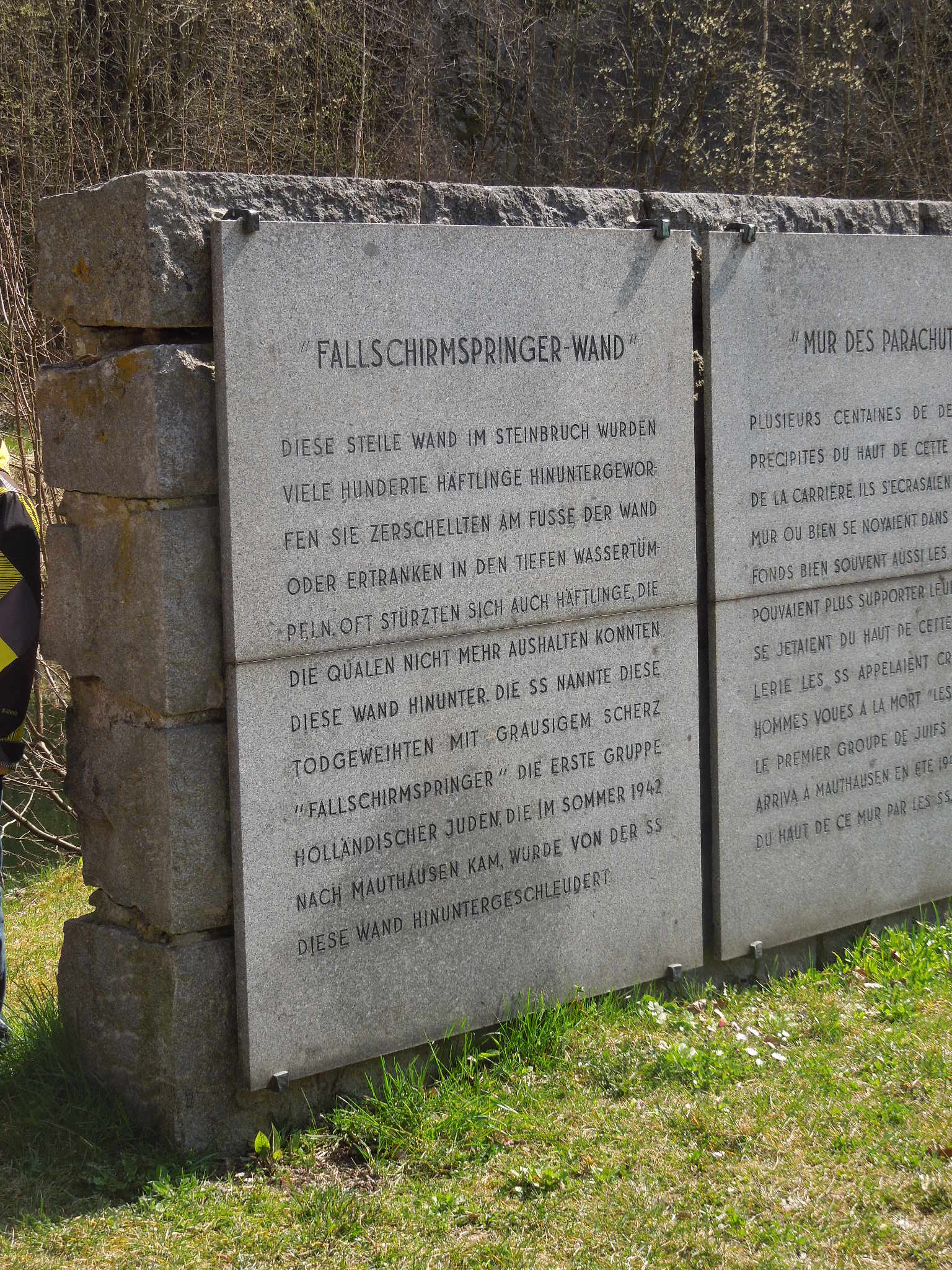 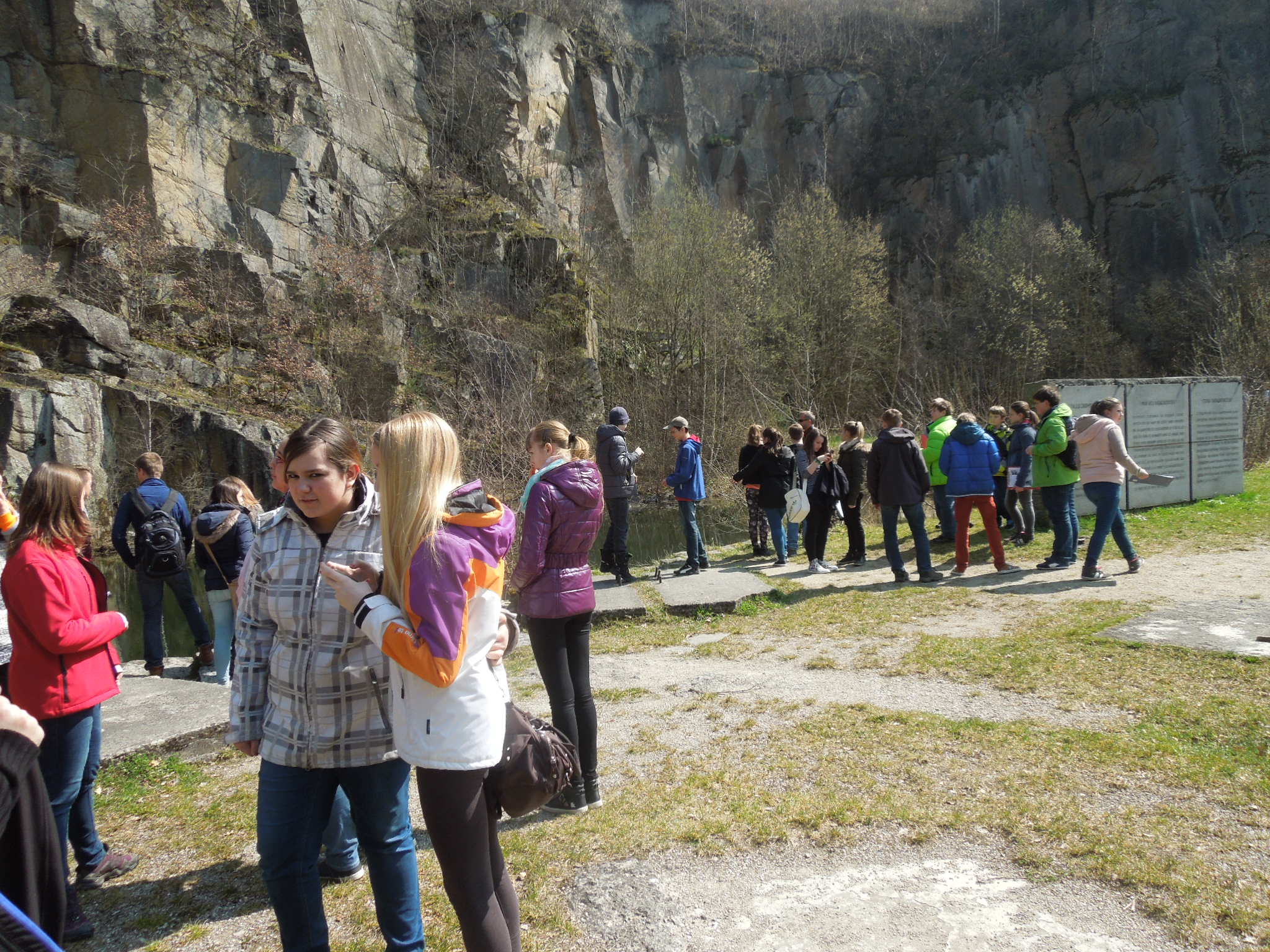 Steinbruch + Denkmal Fallschirmspringer-Wand